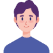 아즈치모모야마 시대
安土-桃山時代
일본어일본학과
22201941 권민경
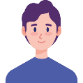 목차
1
2
3
아즈치모모야마 시대의
설립
아즈치모모야마 시대의
주요 사건
아즈치모모야마 시대를 향한 현대 일본의 평가
아즈치모모야마 시대의 설립
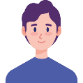 아즈치모모야마 시대 安土桃山　    
1573년 – 1603년
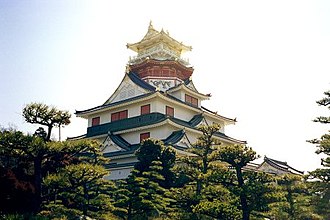 오다 노부나가와 도요토미 히데요시가 
     정권을 장악한 시대

오다 노부나가 교토 상경~세키가하라 전투


그들의 거성의 이름에서 유래되었음
    ( 아즈치성과 후시미성의 별칭인 모모야마성 )
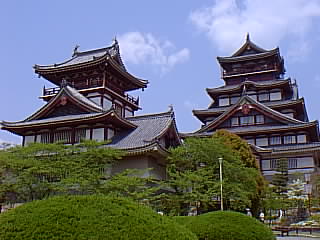 아즈치모모야마 시대의 주요 사건
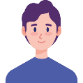 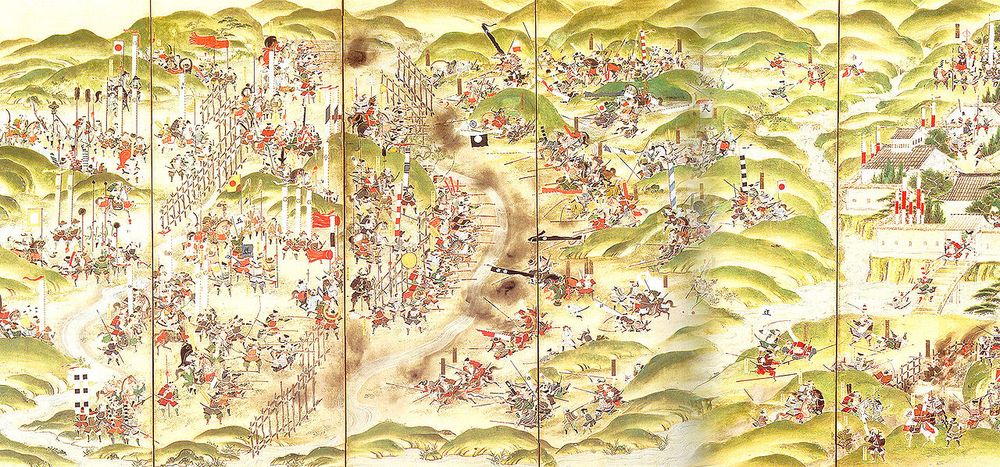 나가시노 전투 ( 1575 )
  : 오다 노부나가 연합군이 승리
   도쿠가와 이에야스의 위상 또한 올라감

혼노지의 변 ( 1582 )
  : 오다 노부나가가 가신에게 살해당함
   도요토미 히데요시의 집권
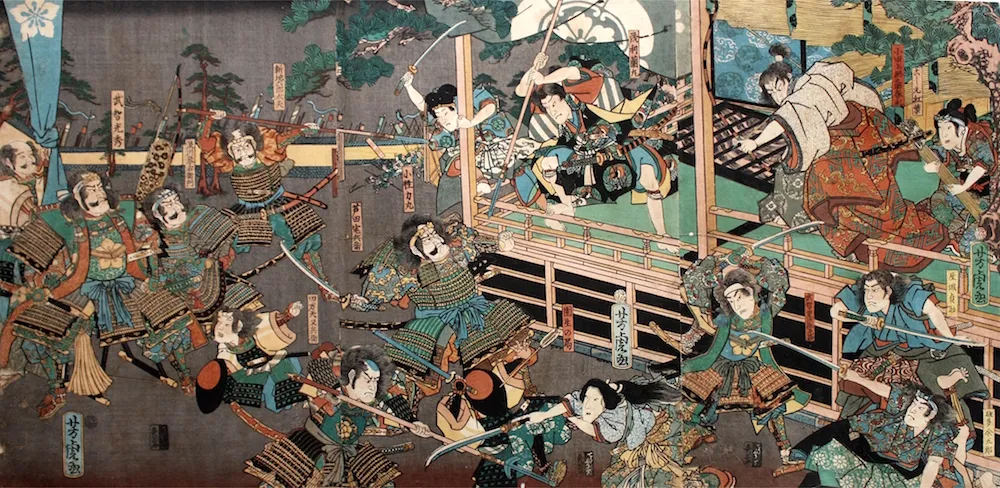 아즈치모모야마 시대의 주요 사건
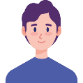 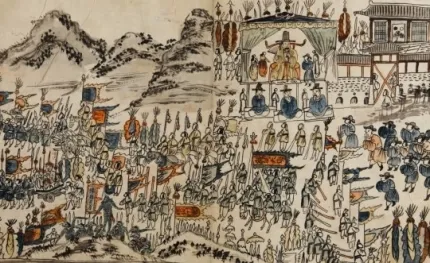 분로쿠의 역(임진왜란) ( 1592 )
게이초의 역(정유재란) ( 1597 )
  : 두 전쟁 이후 도요토미 히데요시가 급사

세키가하라 전투 ( 1600 )
  : 반反도쿠가와 세력과 도쿠가와 세력 전쟁
   도쿠가와 세력의 승리·에도 막부 수립
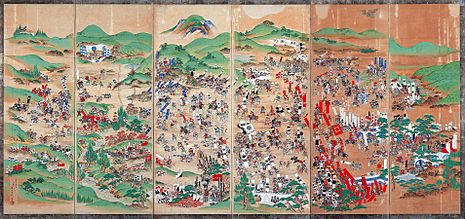 아즈치모모야마 시대를 향한 현대 일본의 평가
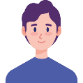 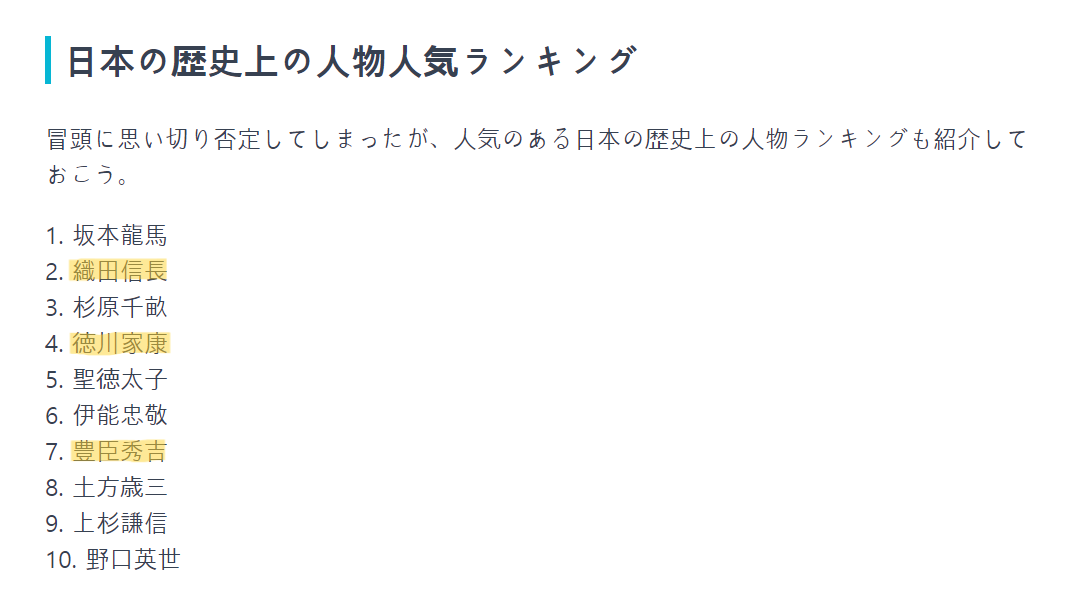 수 많은 역사 중에서도 가장 사랑받고 있는 시대

현재 이 시대의 인물들을 존경하는 사람들도 多

또한 중국의 삼국지처럼 여전히 드라마의 단골 
소재로 사용되기도 함
출처:https://stak.tech/news/8604
아즈치모모야마 시대 요약 영상
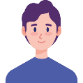 https://youtu.be/Xn2qI0LFJp4?si=76bPrteSqKJNJ_6C